Basic Structures: Sets, Functions, Sequences, Sums, and Matrices
Chapter 2
With Question/Answer Animations
Copyright ©  McGraw-Hill Education.  All rights reserved. No reproduction or distribution without the prior written consent of McGraw-Hill Education.
Chapter Summary
Sets 
The Language of Sets
Set Operations
Set Identities
Functions
Types of Functions
Operations on Functions
Computability
Sequences and Summations
Types of Sequences
Summation Formulae
Set Cardinality
Countable Sets
Matrices
Matrix Arithmetic
Sets
Section 2.1
Section Summary
Definition of sets
Describing Sets
Roster Method
Set-Builder Notation
Some Important Sets in Mathematics
Empty Set and Universal Set
Subsets and Set Equality
Cardinality of Sets
Tuples
Cartesian Product
Introduction
Sets are one of the basic building blocks for the types of objects considered in discrete mathematics.
Important for counting.
Programming languages have set operations.
Set theory is an important branch of mathematics.
Many different systems of axioms have been used to develop set theory.
Here we are not concerned with a formal set of axioms for set theory. Instead, we will use what is called naïve set theory.
Sets
A set is an unordered collection of objects.
 the students in this class
 the chairs in this room
The objects in a set are called the elements, or members of the set. A set is said to contain its elements.
a ∈ A  denotes that a is an element of the set A.
If a is not a member of A, write a ∉ A
Repeated elements, use of elipses
S = {a,b,c,d }
Order not important 
         S = {a,b,c,d } = {b,c,a,d }
Each distinct object is either a member or not; listing more than once does not change the set.
      S = {a,b,c,d } = {a,b,c,b,c,d }
Elipses (…) may be used to describe a set without listing all of the members when the pattern is clear.
          S = {a,b,c,d, ……,z }
Examples
Set of all vowels in the English alphabet:
              V = {a,e,i,o,u}
Set of all  odd positive integers less than 10:
             O = {1,3,5,7,9}
Set of all positive integers less than 100:
              S = {1,2,3,……..,99}
Set of all integers less than 0:
               S = {…., -3,-2,-1}
Some Important Sets
N = natural numbers = {0,1,2,3….}
Z = integers = {…,-3,-2,-1,0,1,2,3,…}
Z⁺ = positive integers = {1,2,3,…..}
R = set of real numbers
R+ = set of positive real numbers
C =  set of complex numbers.
Q = set of rational numbers
R \ Q = set of irrational numbers
Set-Builder Notation
Specify the property or properties that all members must satisfy:
     S = {x | x Î Z⁺ and x < 100}
     O = {x | x is an odd positive integer less than 10}
     O = {x ∈ Z⁺ | x is odd and x < 10}
A predicate may be used: 
                 S = {x | P(x)}
Example: S = {x | Prime(x)}
Positive rational numbers:
        Q+ = {x ∈ R | x = p/q, for some positive integers p,q}
Interval Notation
[a,b] = {x | a ≤ x ≤ b}
   [a,b) = {x | a ≤ x < b}
   (a,b] = {x | a < x ≤ b}
   (a,b) = {x | a < x < b}
Interval Notation
[a,b] = {x | a ≤ x ≤ b}  closed!
   [a,b) = {x | a ≤ x < b}  half-open (or half-closed!)
   (a,b] = {x | a < x ≤ b} ditto
   (a,b) = {x | a < x < b} open!
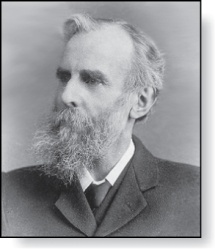 John Venn (1834-1923)
Cambridge, UK
Universal Set and Empty Set
The universal set U is the set containing everything currently under consideration. 
Sometimes implicit
Sometimes explicitly stated.
Contents depend on the context.
The empty set is the set with no
      elements.
(Symbolized ∅, but {} is also used.)
Venn Diagram
U
V
a e i
    o u
Bertrand Russell (1872-1970)
Cambridge, UK
Nobel Prize Winner
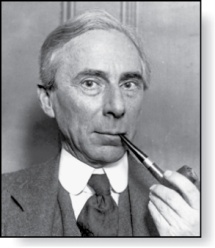 Russell’s Paradox
Let S be the set of all sets which are not members of themselves. 
A paradox results from trying to answer the question “Is S a member of itself?”
Related Paradox:
 Henry is a barber who shaves all people who do not shave themselves. A paradox results from trying to answer the question “Does Henry shave himself?”
Some things to remember
Sets can be elements of sets.
         {{1,2,3},a, {b,c}}
          {N,Z,Q,R}
The empty set is different from a set containing the empty set.
       ∅  ≠ { ∅ }
Set Equality
Definition: Two sets are equal if and only if they have the same elements. 
If A and B are sets,
then A and B are equal if and only if                                         . 
We write A = B if A and B are equal sets.
                {1,3,5}   = {3,5,1}
                  {1,5,5,5,3,3,1} = {1,3,5}
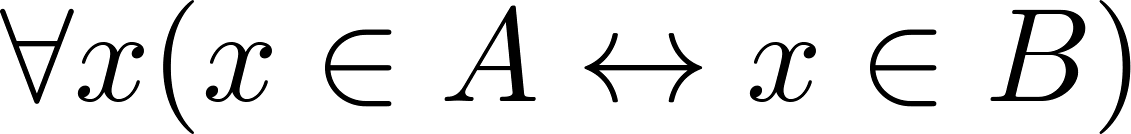 Subsets
Definition:  The set A is a subset of B, if and only if every element of A is also an element of B.  
The notation A ⊆ B  is used to indicate that A is a subset of the set B. 
A ⊆ B   holds if and only if                                            is true. 
Because a ∈ ∅ is always false, ∅ ⊆ S , for every set S.     
Because a ∈ S → a ∈ S, S  ⊆ S, for every set S.
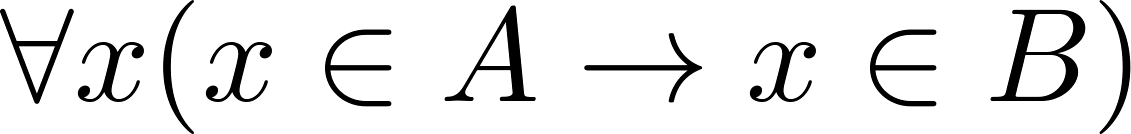 Showing a Set is or is not a Subset
Showing  that A is a Subset of B: To show that A ⊆ B, show that if x belongs to A, then x also belongs to B.
Showing that A is not a Subset of B: To show that A is not a subset of B, A ⊈ B,  find an element x ∈ A with x ∉ B.  (Such an x is a counterexample to the claim that x ∈ A implies x ∈ B.)
    Examples: 
The set of all computer science majors at your school is a subset of all students at your school.
The set of integers with squares less than 100 is not a subset of the set of nonnegative integers.
Another look at Equality of Sets
Recall that two sets A and B are equal, denoted by         A = B, iff

Using logical equivalences we have that A = B iff


 This is equivalent to
                     A ⊆ B        and      B ⊆ A
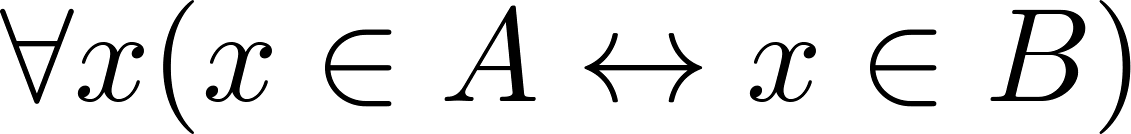 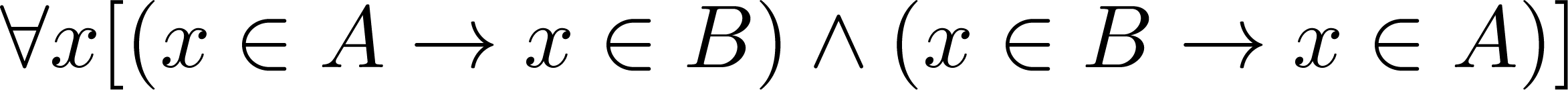 Proper Subsets
Definition: If A ⊆ B, but A  ≠B, then we say A is a proper subset of B, denoted by A ⊂ B.
If A ⊂ B, then

    is true. 

    Venn Diagram


Exercise: Give an example of proper subset of Z.
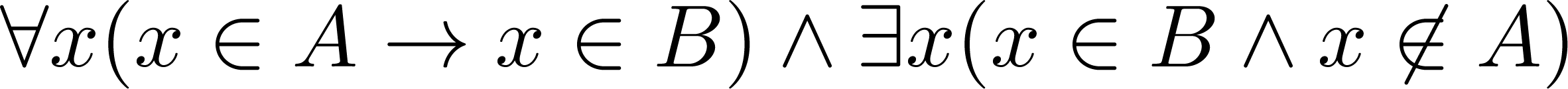 U
B
A
Set Cardinality
Definition: If n Î N distinct elements in S, we say that S is finite. Otherwise it is infinite. The cardinality of  set A is denoted by |A|. If A is a finite, then |A| is this same n.
   Examples:
|ø| = 0
Let S be the letters of the English alphabet. Then |S| = 26
|{1,2,3}| = 3
|{ø}| = 1
The set of integers is infinite.
Power Sets
Definition: The set of all subsets of a set A, denoted P(A), is called the power set of A.
   Example: If A = {a,b} then 
              P(A) = {ø, {a},{b},{a,b}}
If a set has n elements, then the cardinality of the power set is 2ⁿ.
(Chapters 5 and 6 have several different ways to show this.)
Tuples
The ordered n-tuple (a1,a2,…..,an) is the ordered collection that has a1 as its 1st element and a2 as its 2nd element and so on until an as its last element.
Two n-tuples are equal if and only if their corresponding elements are equal.
2-tuples are called ordered pairs.
The ordered pairs (a, b) and (c, d ) are equal if and only if a = c  and b = d.
Cartesian Product
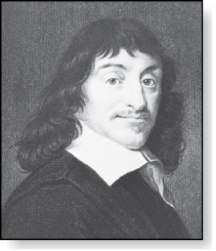 René Descartes (1596-1650)
Definition:  The Cartesian Product of two sets A and B, denoted by A × B is the set of ordered pairs (a,b) where a ∈ A and b ∈ B .

   Example:
   A = {a,b},   B = {1,2,3}
   A × B = {(a,1),(a,2),(a,3), (b,1),(b,2),(b,3)}

Definition: A subset R of the Cartesian product A × B is called a relation from the set A to the set B. (Relations are covered in depth in Chapter 9. )
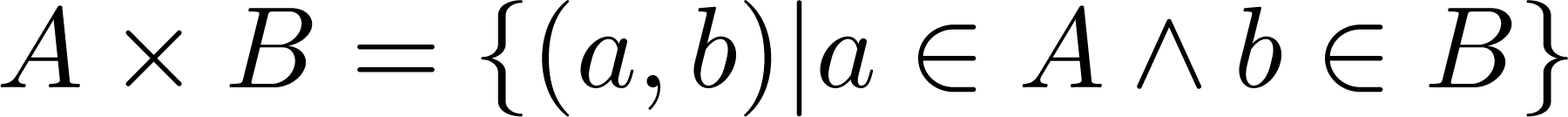 Cartesian Product
Definition: The cartesian products of the sets A1,A2,……,An, denoted A1 × A2 × …… × An , is the set of ordered n-tuples (a1,a2,……,an)  where ai Ai  for i = 1, … n. 


Example: Find A × B × C, if A = {0,1}, B = {1,2}, C = {0,1,2}
Solution:
A × B × C = {(0,1,0), (0,1,1), (0,1,2), (0,2,0), (0,2,1), (0,2,2), (1,1,0), (1,1,1), (1,1,2), (1,2,0), (1,2,1), (1,2,2)}
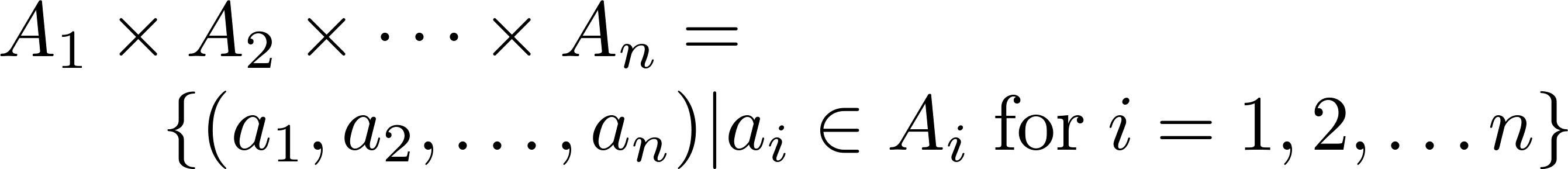 Truth Sets of Quantifiers
Given a predicate P and a domain D, we define the truth set of P to be the set of elements in D for which P(x) is true. The truth set of P(x) is denoted by 


Example: The truth set of P(x) where the domain is the integers and P(x) is “|x| = 1” is the set {-1,1}
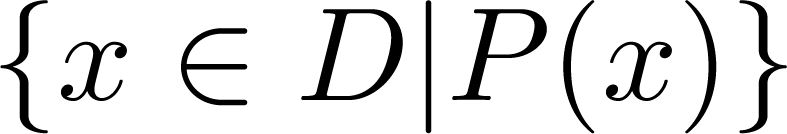